КОНЦЕПТУАЛЬНІ ПОЛОЖЕННЯ    КРИМІНАЛІСТИЧНОЇ МЕТОДИКИ
Заключним розділом системи криміналістичної науки й відповідно навчального курсу є криміналістична методика або,       як її інакше називають, методика розкриття, розслідування й попередження окремих видів злочинів - убивств, крадіжок, підпалів і т.п.
Методика розслідування злочинів -
це самостійний розділ науки криміналістики. 
Розслідування злочинів – це специфічна діяльність, пізнавальна і організаційно-тактична, сутність якої обумовлена особливостями формування доказової інформації в установленому законом порядку її отримання і використання.
Методика розслідування окремих видів злочинів тісно пов’язана з криміналістичною технікою і криміналістичною тактикою, з яких вона черпає певні дані, способи і прийоми формування методів розслідування, розкриття і попередження злочинів.
Методика -
це сукупність способів, методів, правил, прийомів для систематичного, послідовного, найбільш ефективного проведення будь-якого конкретного дослідження. Методика розробляє порядок проведення слідчих дій, рекомендує необхідні технічні засоби і прийоми для досягнення необхідних результатів, організаційні заходи, вказує специфіку слідчих дій.
Вивчення особливостей, пов’язаних зі скоєнням і розслідуванням різних видів злочинів, розробка науково обґрунтованих рекомендацій і найбільш
раціональної організації проведення розслідування складають предмет і завдання методики розслідування злочинів.
Методика -
це сукупність способів, методів, правил, прийомів для систематичного, послідовного, найбільш ефективного проведення будь-якого конкретного дослідження. Методика розробляє порядок проведення слідчих дій, рекомендує необхідні технічні засоби і прийоми для досягнення необхідних результатів, організаційні заходи, вказує специфіку слідчих дій.
Вивчення особливостей, пов’язаних зі скоєнням і розслідуванням різних видів злочинів, розробка науково обґрунтованих рекомендацій і найбільш
раціональної організації проведення розслідування складають предмет і завдання методики розслідування злочинів.
Криміналістична методика -
це розділ науки криміналістики, який представляє собою сукупність технічних засобів, тактичних прийомів, методичних рекомендацій (правил) і наукових положень
(закономірностей, принципів), розроблених на їх основі практичних рекомендацій (алгоритмів, програм), які повинні забезпечити оптимальну організацію розслідування і попередження окремих видів злочинів із суворим дотриманням вимог законності.
Система методики розслідування злочинів відповідає побудові особливих частин наук кримінального права та кримінального процесу. Така однотипність систем визначається спільністю об’єктів, що вивчаються ними, єдністю завдань кримінально-правової боротьби зі злочинністю та впливом міжнаукових зв’язків.
Структура побудови системи криміналістичної методики розслідування злочинів включає такі проблеми:
1. Методичне значення кримінально-правового поняття складу злочину і криміналістичної характеристики злочину.
	2. Методичне значення кримінального процесуального поняття предмету доказування і криміналістичного поняття обставин, що мають значення для кримінального провадження.
	3. Відображення поетапності розслідування при конструюванні методики.
	4. Методичне значення питань організації розслідування.
	5. Побудову версій і планування розслідування в діяльності правоохоронних органів з розкриття (розслідування) злочинів.
	6. Використання спеціальних знань у рамках методики розкриття (розслідування) злочинів.
	7. Зв’язок методики розкриття (розслідування) злочинів і методики їх попередження.
З цієї системи методики розслідування випливають наступні основні завдання методики:
1. Вивчення способів, які застосовуються злочинцями при скоєнні окремих видів злочинів.
   2. Вивчення і узагальнення версій, що зустрічаються в розшуковій і слідчій практиці.
   3. Визначення початкових слідчих дій і послідовності їх проведення (розслідування по «гарячих слідах»).
   4. Встановлення кола осіб, що скоїли злочин.
   5. Встановлення свідків злочину.
   6. Встановлення оптимального зв’язку між слідчою і оперативно-розшуковою роботою з розкриття злочинів.
З цієї системи методики розслідування випливають наступні основні завдання методики:
7. Виявлення загальних закономірностей розслідування злочинів і розробка на їх основі методичних рекомендацій з розкриття злочинів.
   8. Розробка нових, найбільш ефективних методів і засобів розслідування і розкриття злочинів та вдосконалення тих, що застосовуються.
   9. Розробка криміналістичних аспектів з проблеми латентності і розкриття злочинів (ряд злочинів виявляється через певний, іноді тривалий час, а деякі взагалі не виявляються).
   10. Розробка методик з розслідування злочинів, що вчиняються організованими групами у сфері виробництва, торгівлі, обслуговування, банківській та іншій економічній діяльності.
З цієї системи методики розслідування випливають наступні основні завдання методики:
7. Виявлення загальних закономірностей розслідування злочинів і розробка на їх основі методичних рекомендацій з розкриття злочинів.
   8. Розробка нових, найбільш ефективних методів і засобів розслідування і розкриття злочинів та вдосконалення тих, що застосовуються.
   9. Розробка криміналістичних аспектів з проблеми латентності і розкриття злочинів (ряд злочинів виявляється через певний, іноді тривалий час, а деякі взагалі не виявляються).
   10. Розробка методик з розслідування злочинів, що вчиняються організованими групами у сфері виробництва, торгівлі, обслуговування, банківській та іншій економічній діяльності.
Джерелами криміналістичної методики розслідування злочинів є:
законодавство;
теоретичні положення криміналістики;
слідча практика;
положення природничих, технічних і суспільних наук. 

	При цьому головна і визначальна роль належить кримінальному і кримінальному процесуальному праву.
Практика є основою пізнання і критерієм істини. 
Взаємозв’язок слідчої практики з криміналістичною методикою реалізується в наступних основних напрямках:
	• потреби слідчої практики служать основою для визначення завдань з розробки і вдосконалення конкретних методик розслідування;
	• розроблені наукою рекомендації отримують підтвердження своєї істинності або неповноти і необґрунтованості при перевірці їх на практиці;
	• нові засоби, прийоми і методи, що виникли на практиці, набувають методологічної і процедурної завершеності в ході наукового узагальнення і дослідження.
При розробці криміналістичної методики наука відкидає спроби створити схему, придатну для розкриття будь-якого злочину, що і є якоюсь "універсальною відмичкою". Криміналістика виходить із індивідуальності кожного злочину й осіб, його, що вчинили, що обумовлює індивідуальність шляхів установлення істини.
Загальні видові методики формуються на основі кримінально-правової класифікації злочинів (крадіжки, розбої, зґвалтування, бандитизм і т.п. ). Вони можуть поєднуватися в ще більші групи відповідно до  класифікації, прийнятої в Кримінальному кодексі: злочини проти особи, злочини проти суспільної безпеки, проти правосуддя і т.д.
Подальша деталізація окремих методик здійснюється найчастіше  на основі особливостей "того або іншого елемента складу злочину, звичайно за його об'єктивною стороною - за способом вчинення й приховування або місцем вчинення злочину (крадіжки із квартир, з магазинів, на транспорті, вимагання під загрозою застосування насильства, із застосуванням насильства і т.ін.).
У сучасній криміналістиці формування окремих методик здійснюється  за двома напрямками:
1. Удосконалення існуючих та розробка нових методик
2. Створення комплексів окремо-методичних рекомендацій більшого ступеня спільності, що охоплюють кілька видів і навіть родів злочинів, але таких, що вчинюються у певних умовах місця, часу або особами, що характеризуються тією або іншою загальною відмітною ознакою. Такі комплекси відрізняються від традиційних окремих криміналістичних методик і своєю структурою, і своїм змістом.
Комплекси окремо-методичних рекомендацій:
За суб'єктами - відносно  злочинних зазіхань:
- неповнолітніх;
- рецидивістів;
- засуджених у місцях позбавлення волі;
- вчинених організованими співтовариствами;
- вчинених іноземцями та ін.
За часом вчинення - щодо розслідування злочинів:
- по «гарячих слідах";
- минулих років.
За місцем вчинення - щодо злочинів:
- на транспорті;
- вчинених у курортних зонах і місцях масового туризму;
- вчинених в екстремальних кліматичних або територіальних і виробничих умовах (на віддалених лісорозробках, зимівлях, гірських метеостанціях і т.п. ).
За особою потерпілого - щодо злочинів:
- проти іноземців;
- проти осіб з дефектами й розладами психіки.
Криміналістична методика як розділ науки складається з двох основних частин:
1) загальних положень методики розслідування злочинів
2) окремих (спеціальних) методик розслідування злочинів
включає дані вивчення загальних закономірностей організації і проведення розслідування, об’єкт дослідження, завдання і принципи криміналістичної методики, місце у системі криміналістики, загальну характеристику структури окремих методик розслідування, які застосовуються відносно спеціальних груп злочинів, а також їх наукову обґрунтованість і взаємозв’язок з іншими галузями знань
вивчають криміналістичну класифікацію злочинів, методику їх розслідування, структуру окремих методик розслідування, визначають те типове, що характерне для розслідування злочинів визначеного виду чи групи, але вони не містять і не можуть містити всіх рекомендацій з розслідування кожного посягання, що належить до цього виду чи групи.
Принципи методики розслідування окремих видів злочинів будуються на:
1) суворій відповідності вимогам закону;
2) науковій обґрунтованості;
3) обумовленості її характеру і змісту колом обставин, що належать встановленню;
4) етапності розслідування, що відображають особливості виявлення і збирання доказової інформації на початку  розслідування  кримінального правопорушення, і проведення першопочаткових слідчих дій;
5) залежності від слідчих ситуацій, що створюються;
6) забезпеченні оптимальної послідовності проведення необхідних слідчих дій, що гарантують повноту і всебічність розслідування;
7) принципі об’єктивності, що передбачає забезпечення обвинуваченому права на захист;
8) комплексному використанні засобів і можливостей для швидкого, повного і економічного вирішення загальних і спеціальних завдань розслідування.
Структура окремих (спеціальних) методик розслідування різних видів  злочинів включає:
• криміналістичну характеристику цього виду злочину;
	• обставини, що належить з’ясувати (доказати);
	• першопочаткові слідчі дії і оперативно-розшукові заходи;
	• описання типових слідчих ситуацій на стадії виявлення злочину та етапах його розслідування;
	• побудову слідчих версій;
	• організацію планування розслідування;
	• профілактичні дії слідчого при розслідуванні конкретного злочину.
Криміналістична характеристика – це інформативно-абстрактна система відомостей про відображення окремих особливостей певного виду злочину, який містить сліди, окремі елементи та ознаки складу злочину, що мають значення для виявлення і розкриття таких діянь криміналістичними засобами, прийомами та методами
Елементи:
• суб’єкт (особа) злочину;
	• спосіб скоєння злочину;
	• особа потерпілого;
	 • об’єкт (предмет) посягання;
	• слідова картина (обстановка) вчинення злочину;
	• наслідки у вигляді будь-яких змін, викликаних злочином.

До криміналістичної характеристики можуть входити і інші елементи складу злочину, але їх зміст повинен повністю випливати з конкретних груп (видів) злочинів.
До істотних ознак і елементів криміналістичної характеристики прийнято відносити:
1. Виділення окремих відомостей криміналістично значущих ознак конкретного виду злочину. 
Тобто, щоб 
	одні з них – це були ознаки, що мають значення для кримінально-правової кваліфікації злочинів та правильного вирішення кримінального провадження;
	інші – для прийняття кримінальних процесуальних рішень (наприклад, для вибору запобіжних заходів); 
	треті – для розслідування; 
	четверті – для їх попередження та ін.
До істотних ознак і елементів криміналістичної характеристики прийнято відносити:
2. Встановлення системи відомостей про відображення окремих особливостей певного виду злочинів. 
 
	Це ознаки, що складають зміст криміналістичної характеристики, які стосуються як обставин скоєння і приховування злочину, так і попередніх, супровідних ознак і тих, що послідували за злочином.
	Останні відіграють важливу роль у виявленні прихованих злочинів, особи, що переховується, а також невідомих злочинців.
	Проте криміналістична характеристика злочинів ширша за їх кримінально-правову та кримінальну процесуальну характеристики, оскільки вона містить не тільки систему обставин, які мають кримінально-правове значення, а й низку допоміжних чинників, що розглядаються як система, що складається з окремих елементів складу злочину.
Елементи криміналістичної характеристикиокремих видів  злочинів:
а) особа злочинця, яка характеризується фізичними, соціально-демографічними даними; категорії посадових матеріально відповідальних осіб та інших осіб, які можуть бути причетними до злочину; чинники, що мали вплив на формування і здійснення злочинної мети, створення злочинної групи, розподіл ролей між співучасниками тощо;
б) способи готування до злочину (пошук відповідних знарядь злочину, заходи щодо створення лишку сировини, готової продукції, резерву грошових коштів та ін.); способи вчинення злочину (ненасильницькі дії, заходи щодо заволодіння майном, його вилучення, збуту, реалізації); способи приховування злочину, маскування злочинних дій;
Елементи криміналістичної характеристикиокремих видів  злочинів:
в) особа потерпілого (демографічні дані, відомості про спосіб життя, риси характеру, звички, зв'язки і стосунки, ознаки віктимності тощо);
г) об’єкт (предмет) посягання: грошові кошти, цінні папери, матеріальні цінності у вигляді сировини, палива, матеріалів, напівфабрикатів, готових виробів з урахуванням їх споживчої цінності, які можуть бути віднесені до різних джерел посягання (підзвітні цінності, невраховані цінності, створені при їх виробництві за рахунок лишку, який надійшов зі сторони (сторонні цінності), від співучасників, майно, приховане від оподаткування)
Елементи криміналістичної характеристикиокремих видів  злочинів:
г) обстановка вчинення злочину: місце як частина матеріального середовища, що включає, окрім приміщення та ділянки місцевості, сукупність різних предметів. До обстановки належать також чинники регулятивного характеру, що визначають порядок діяльності, фактори поведінки людей у побуті і трудовій діяльності
д) наслідки у вигляді будь-яких змін, викликаних злочином, виражені у фізичній матеріальній шкоді, відображеній у матеріальній обстановці злочину (характерні сліди пошкоджень, викликані злочинними діями, їх локалізація і взаємозв'язок), та моральній шкоді, заподіяній злочином
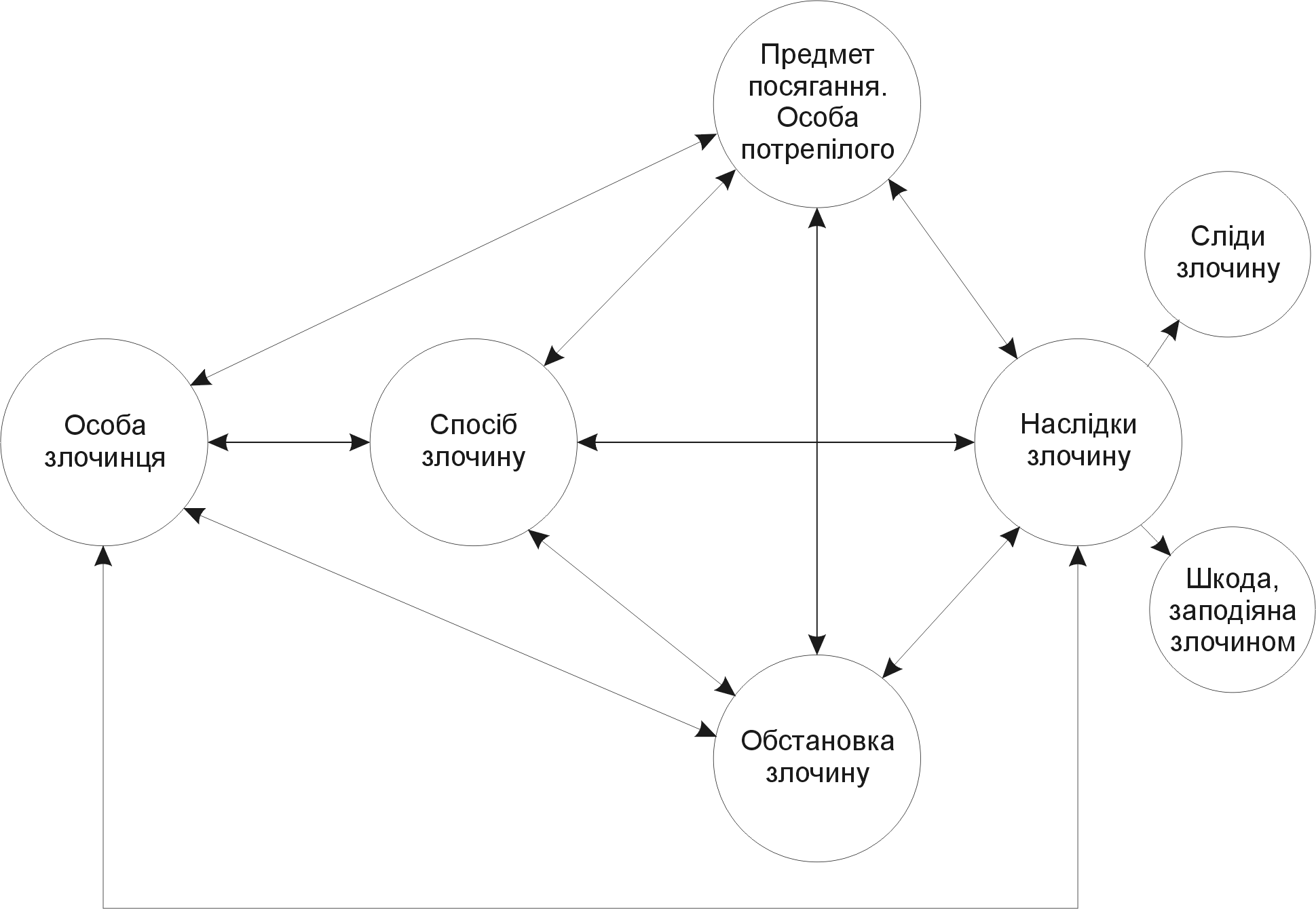 Загальна структура зв'язків елементів криміналістичної характеристики злочинів
Ситуаційні особливості етапів розслідування:
- первісний етап; 
- наступний етап;
- заключний етап.
Первісний етап:
на основі первинної інформації, а також додаткових даних (якщо була перевірочна діяльність) висуваються можливі слідчі версії й складається план розслідування
фактичні дані на зазначеній стадії одержують шляхом первісних слідчих дій, які, виходячи зі специфічних завдань (виявлення всіх ознак злочину, виявлення й затримка винного по гарячих слідах), необхідно провести на самому початку розслідування у відносно обмежений строк. Усі або частина цих дій можуть бути й невідкладними.
Типові слідчі ситуації первісного етапу:
1. Є відомості про подію злочину й про нібито винну у ньому особу (головним чином від потерпілих), але ще не ясно, чи дійсно  була ця подія, чи мала  вона злочинний характер і чи  причетна до неї зазначена особа (зґвалтування, грабіж, розбій, давання й одержання хабара і т.ін.).
Напрямок розслідування:
встановлення дійсності події, його конкретних обставин, причетності до нього запідозреного особи. При цьому велике значення має виявлення відповідних слідів, речовинних доказів і особливостей взаємин між учасниками даного події. При необхідності підозрювана особа затримується.
Типові слідчі ситуації первісного етапу:
2. Встановлення дійсності події, її конкретних обставин, причетності до неї підозрюваного. При цьому велике значення має виявлення відповідних слідів, речових доказів і особливостей взаємин між учасниками даної події. При необхідності підозрюваний затримується.
Напрямок розслідування:
з'ясування безпосередніх і основних причин події й ступені впливу на виникнення основних причин кожного із зазначених осіб, виявлення основних винних і доведення їх провини
Типові слідчі ситуації первісного етапу:
3. Встановлена подія з ознаками злочину, вчинити який та скористатися його результатами могли тільки особи з певного кола за своїм положенням (підроблені видаткові документи, безтоварні операції, знищення облікових документів та ін.) або для вчинення якого потрібні особливі професійні навички й знання (виготовлення фальшивих грошей, цінних паперів, злам сховища з використанням складних методів і т.д. ).
Напрямок розслідування:
дослідження поведінки, пов'язаної з досліджуваною подією, кожного із підозрюваних, характеру їх відносин до виявлених даних, встановлення факту використання ким-небудь із них результатів злочину
Типові слідчі ситуації первісного етапу:
4. Встановлена подія з ознаками злочину, але відсутні або майже відсутні відомості про винну особу (крадіжка, таємні вбивства й ін.).
Напрямок розслідування:
з використанням типових версій виявлення максимальної кількості даних, що характеризують злочинця, район його можливого знаходження, просіювання виявлених підозрюваних, встановлення й затримка винної особи
Наступний етап розслідування:
характер типових слідчих ситуацій на наступному етапі розслідування в основному визначається результатами первісних слідчих дій
Напрямок розслідування:
1) розшук вже встановленого злочинця;
	2) розшук все ще невстановленого злочинця;
	3) збирання додаткових фактичних даних, що викривають вже затриманого злочинця, вручення йому повідомлення про підозру і т.ін. 
Відповідно визначаються комплекс необхідних слідчих і оперативно-розшукових дій і їх черговість.
Заключний етап розслідування:
типові слідчі ситуації й напрямок подальшого розслідування на завершальному етапі головним чином пов'язані з якістю й повнотою даних, покладених в основу обвинувачення, відношенням обвинувачуваного до зібраних доказів, нових обставин, що відкрилися при допиті підозрюваного
1. Визнання підозрюваним своєї вини при наявності переконливих і достатніх доказів. 
У цьому випадку основним напрямком подальшого розслідування є підготовка й виконання вимог, пов'язаних із закінченням розслідування
2. Ситуації, в яких при наявності переконливих і досить повних доказів винності, підозрювані частково або повністю не визнають своєї вини. 
Основний напрямок подальшого розслідування зв'язується з перевіркою й з'ясуванням додаткових обставин і можливим новим пред'явленням обвинувачення або з виконанням вимог, пов'язаних із закінченням розслідування.